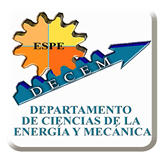 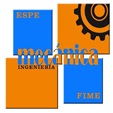 PROYECTO DE TITULACIÓN
TEMA:
“ANÁLISIS DE ESFUERZOS MEDIANTE ADQUISICIÓN DE DATOS EN EL PUNTO MÁS CRITICO DEL MARCO DE UNA BICICLETA BMX EN MOVIMIENTO”
Autor: DAVID FERNANDO BENALCÁZAR CEPEDA
DIRECTOR: ING. CRISTIAN LEIVA
CODIRECTOR: ING. RODOLFO GORDILLO
Sangolquí, MAYO del 2015
introducción
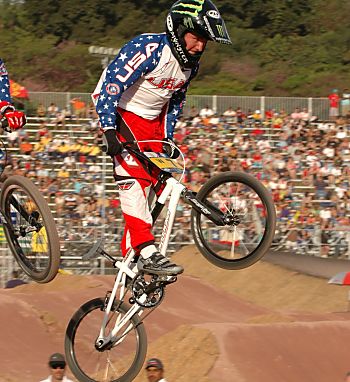 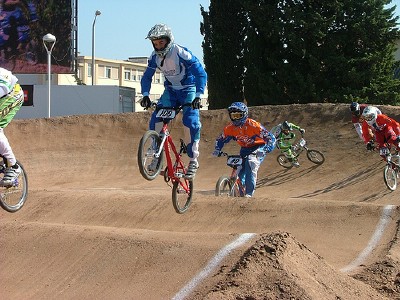 introducción
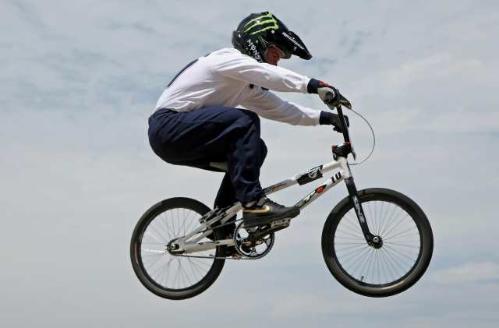 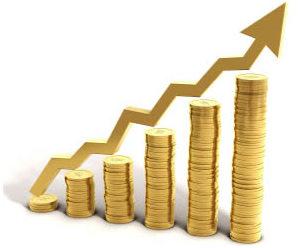 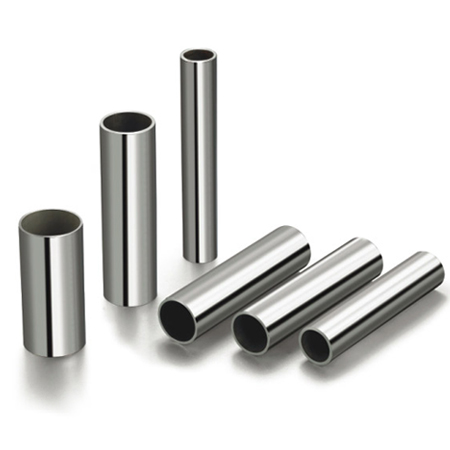 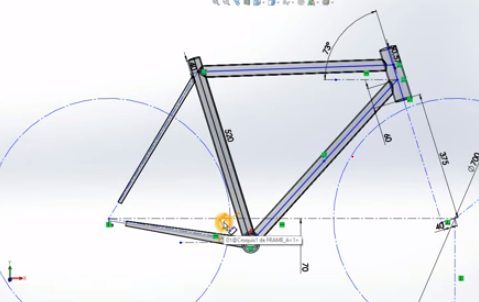 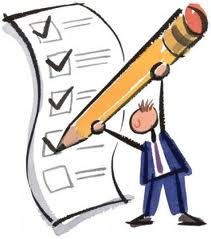 introducción
Monitorización de Elementos Mecánicos
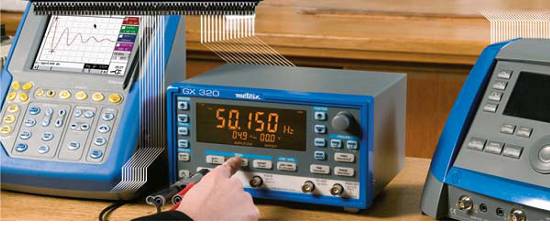 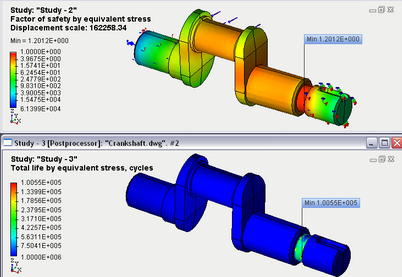 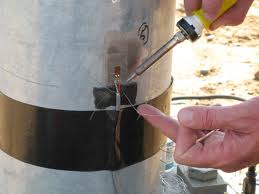 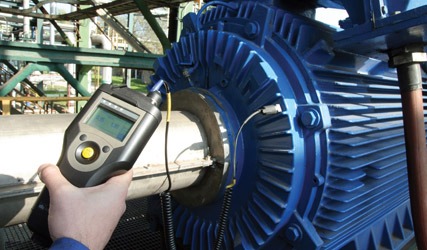 OBJETIVOS
OBJETIVO GENERAL
Analizar los Esfuerzos producidos en el punto más crítico del marco de una bicicleta tipo BMX.
OBJETIVOS ESPECÍFICOS
Modelar el marco de la bicicleta y realizar una simulación de cargas aplicadas.
Seleccionar el sistema de instrumentación y adquisición de datos en función de las exigencias
Realizar el montaje de los equipos de instrumentación y adquisición de datos.
Establecer una ruta específica dentro del terreno más apto.
Obtener valores de la deformación unitaria en el punto más sensible del marco.
Especificaciones del vehículo de pruebas
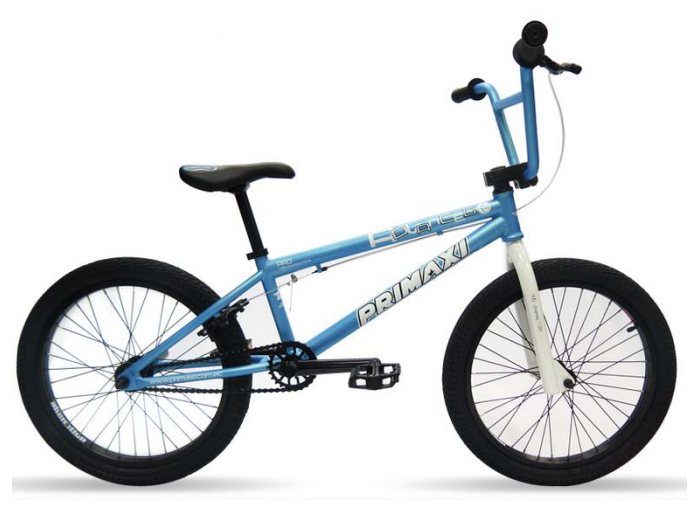 DIMENSIONAMIENTO DE elementos
Proceso de adquisición de medidas
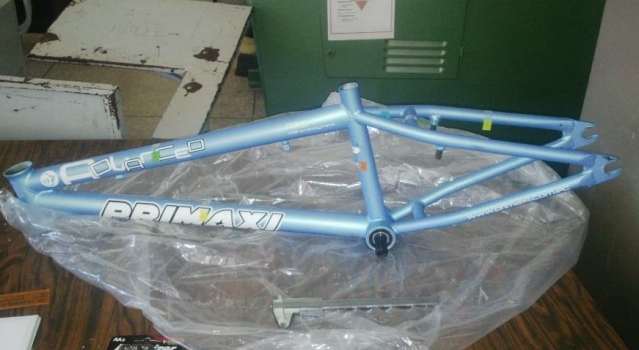 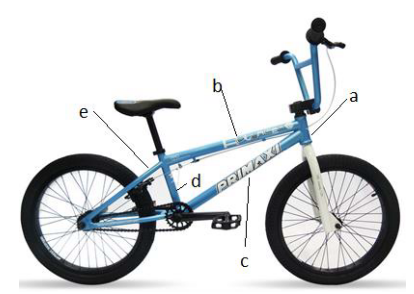 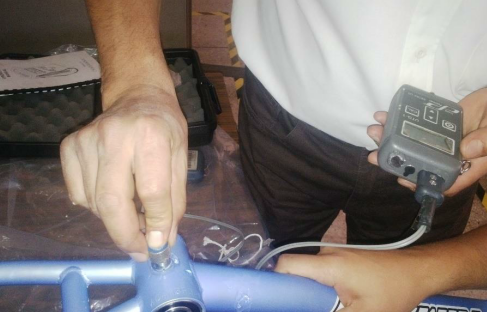 MODELADO EN 3D
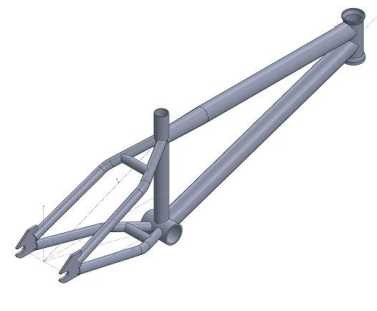 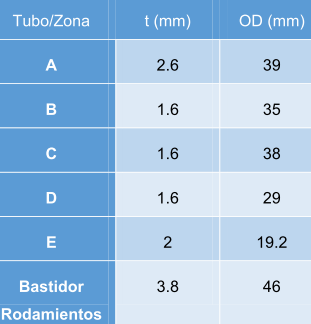 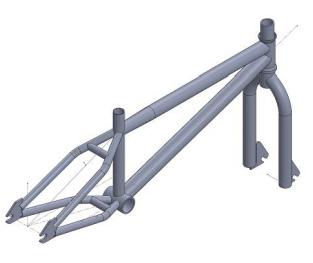 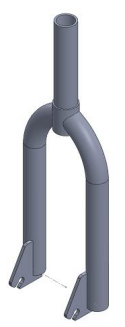 DETERMINACIÓN DE FUERZAS EN CAMPO
Pista de Pruebas
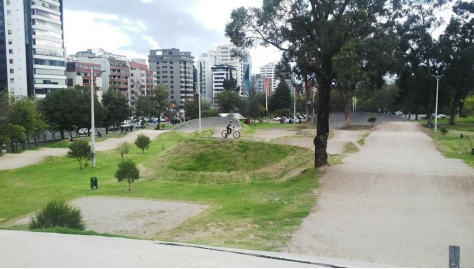 DETERMINACIÓN DE FUERZAS EN CAMPO
Ciclista y Equipo de Protección	Personal
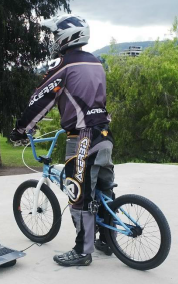 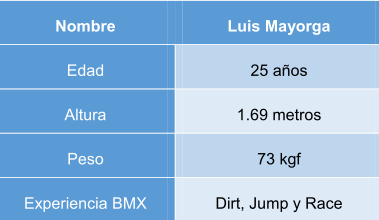 DETERMINACIÓN DE FUERZAS EN CAMPO
Aceleración (G) capturada en todo el trayecto
Masa Total Conjunto: 88 kg.
SIMULACIÓN DE FUERZAS con FEM
Proceso para simular cargas en un elemento modelado en CAD utilizado el método el Elementos Finitos Aplicados (CAE)
Determinación de escenarios
Escenarios que engloban los fenómenos de Fuerzas en todo el trayecto. Aplica para los aterrizajes antes y después de un obstáculo.






Fuerza Caída (Pedales): 6899 N 	Fuerza Ciclista (Volante): 716 N
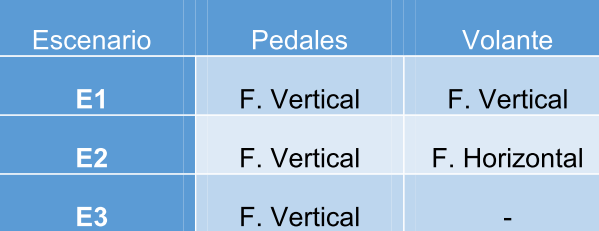 Tabulación de esfuerzos del material
Los elementos que componen el conjunto Marco-Trinche son construidos a base de Acero AISI 4130, acero aleado de alta resistencia.
Localización de restricciones
Apoyos o Restricciones en el conjunto (ubicación de los neumáticos)
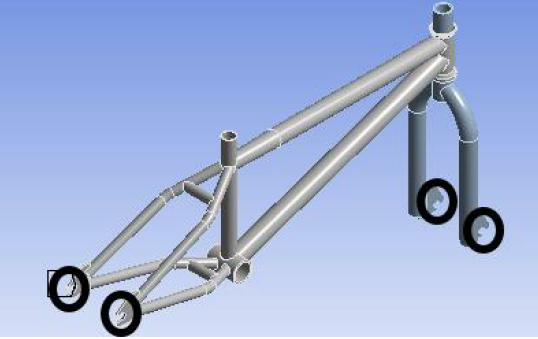 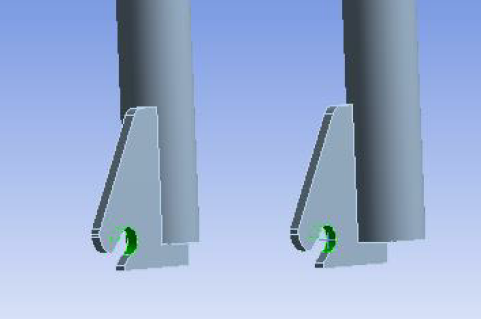 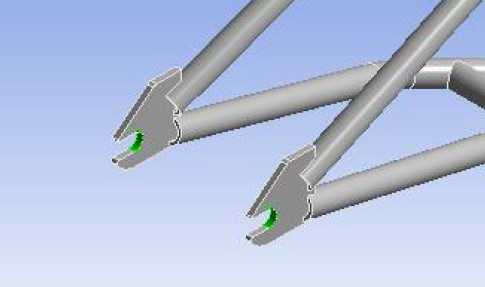 APLICACIÓN DE CARGAS
Valores Máximos de Fuerzas:
Fuerza Vertical: 6899 N (8G) y Fuerza Horizontal 716 N (Peso del Conductor)
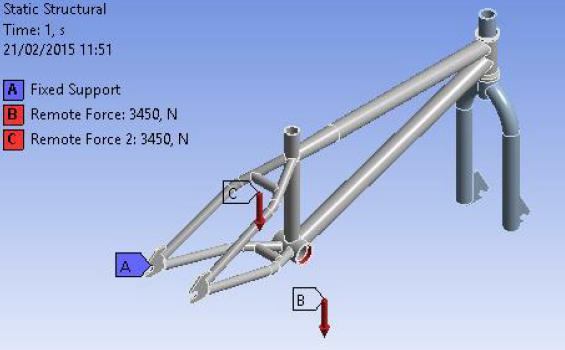 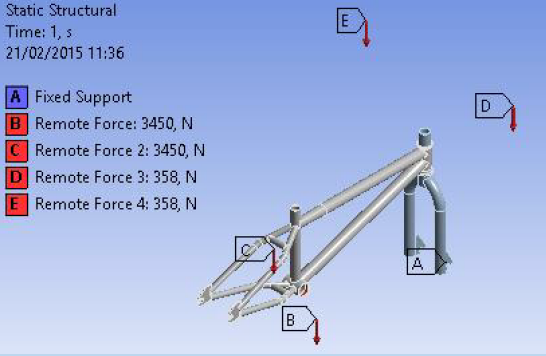 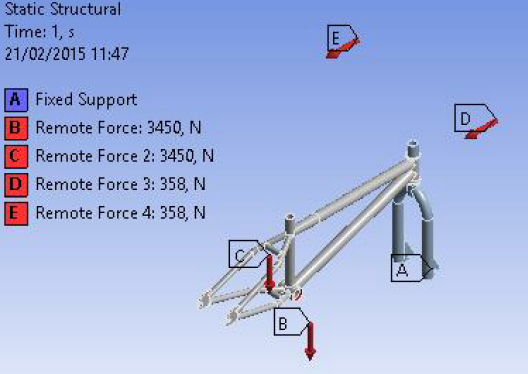 Determinación de zonas críticas
Con los datos obtenidos de cada escenario, se determina las zonas que soportan los mayores esfuerzos producidos.
Pueden existir hasta tres zonas, por la exigencia que cada escenario imprime a las pruebas.
Si surgen áreas riesgosas que se repitan entre escenarios, tienen mayor probabilidad de ser elegidas como zonas críticas.
Determinación de zonas críticas
Las zonas críticas que engloban los mayores esfuerzos producidos en cada uno de los escenarios son:
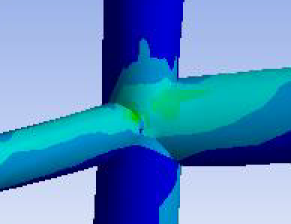 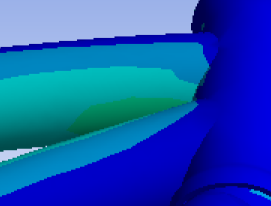 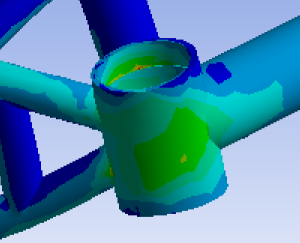 Equipo de captura de datos
Dispositivo Electrónico con las siguientes características:
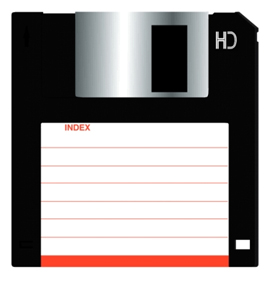 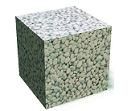 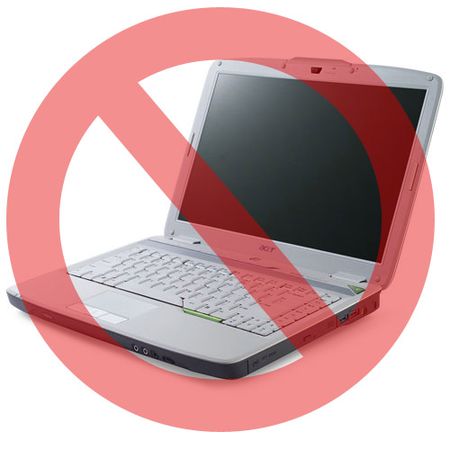 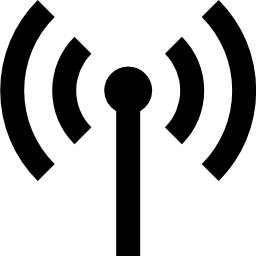 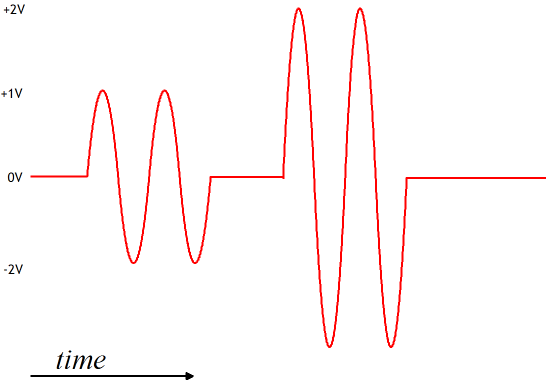 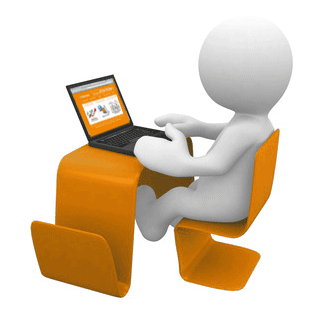 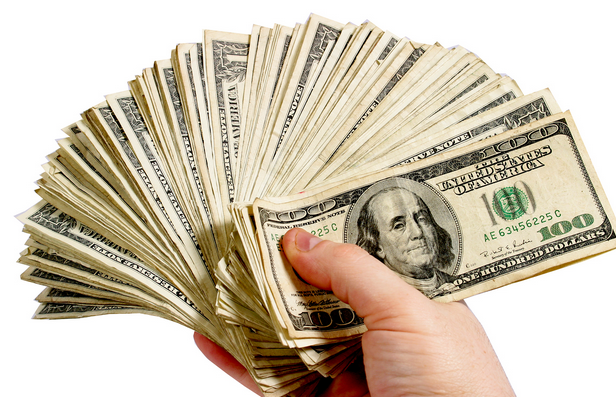 Equipo de captura de datos
National Instruments myRio
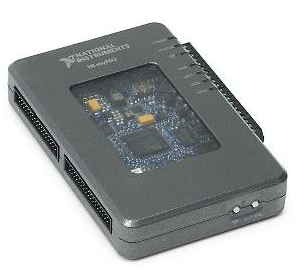 SENSORES: GALGAS EXTENSIOMÉTRICAS
Características:
Valor de Resistencia
Facilidad de Montaje
Tamaño
Temperatura de Operación
Soporte Cargas Dinámicas
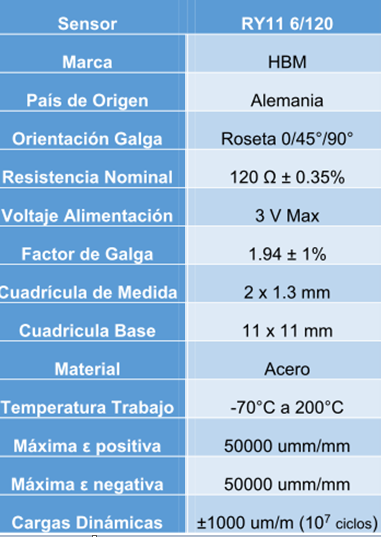 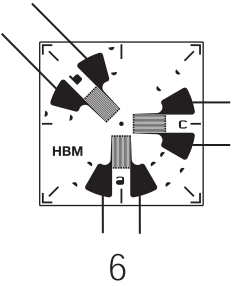 Acondicionamiento de señal
Conversión de señal de salida del sensor de tipo resistiva a señal de entrada de la tarjeta myRio de magnitud  en voltaje.
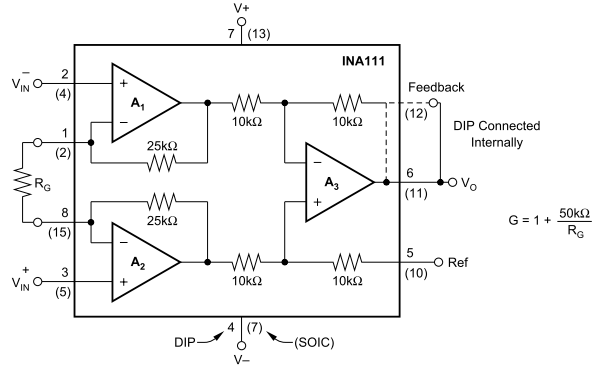 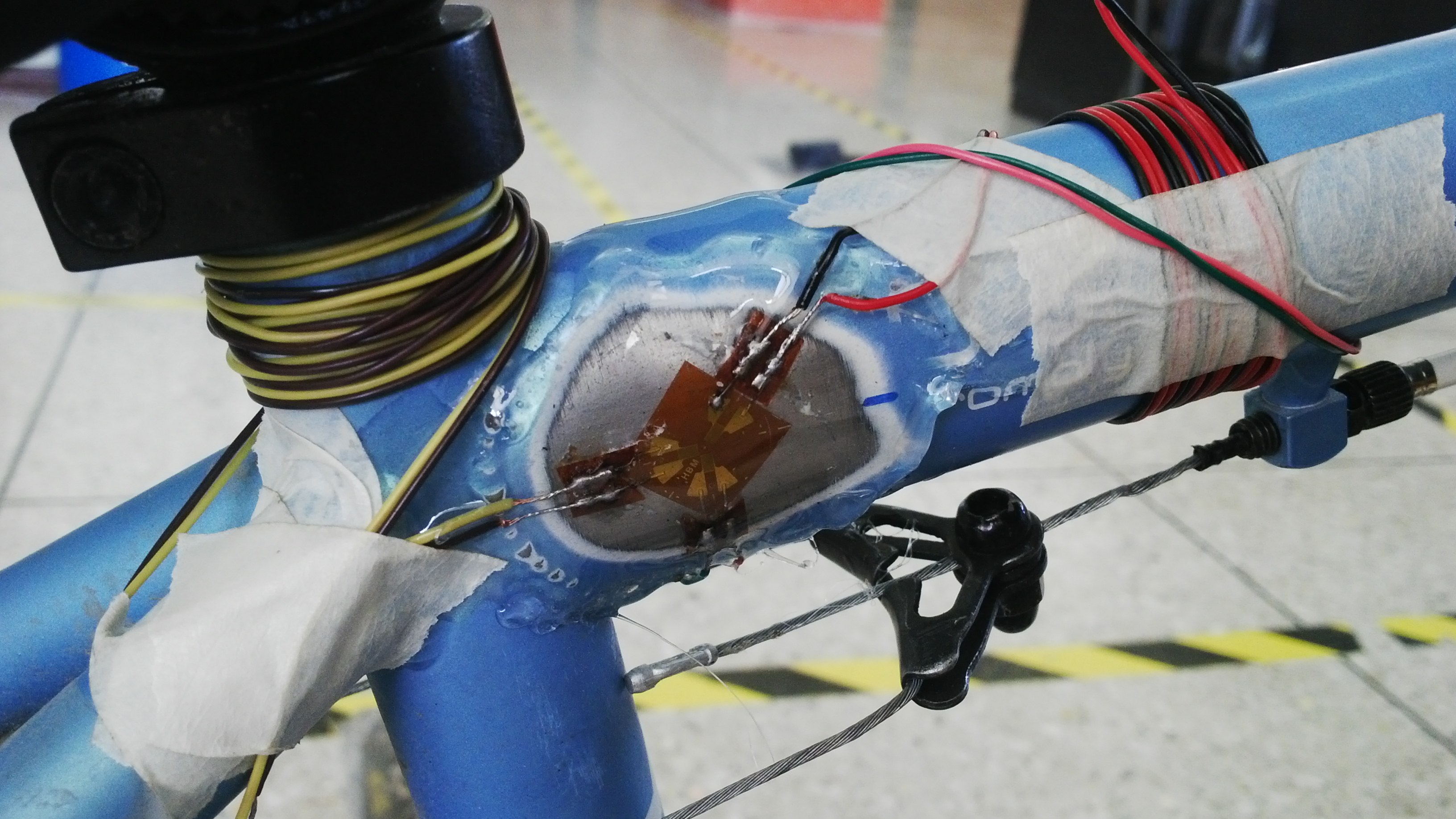 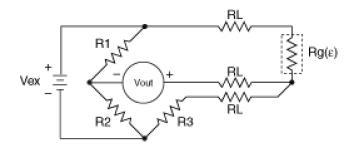 MONTAJE SISTEMA DE INSTRUMENTACIÓN Y ADQUISICIÓN DE DATOS
Instalación de todos los componentes a bordo del vehículo de pruebas, de tal manera que su localización no afecte el funcionamiento y el accionar del piloto.
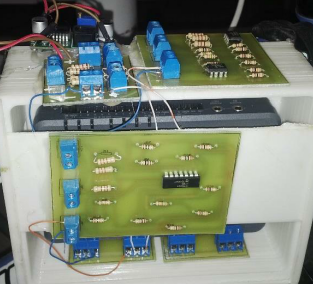 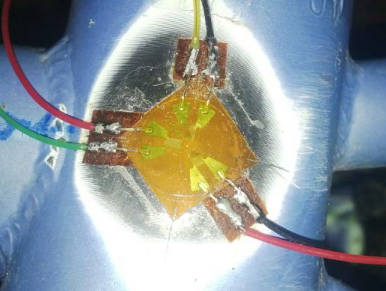 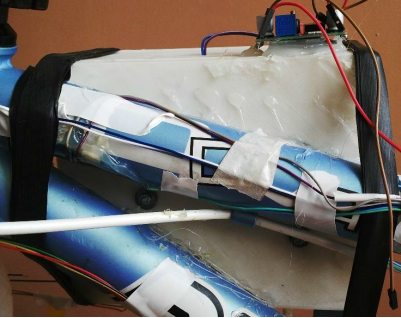 FUNCIONAMIETO DEL SISTEMA DE INSTRUMENTACIÓN Y ADQUISICIÓN DE DATOS
Previo a la realización de las pruebas finales, se debe constar el correcto accionar de los equipos y sensores.
PRUEBAS EXPERIMENTALES EN CAMPO
Las pruebas se ejecutan en el mismo lugar donde fueron determinadas las cargas, con el mismo conductor.
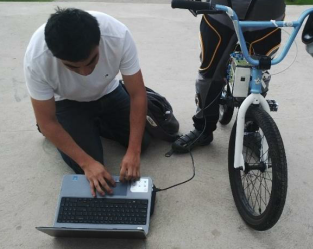 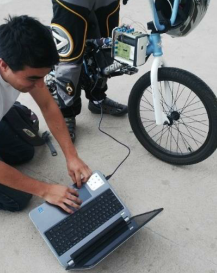 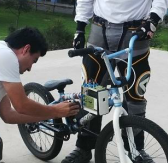 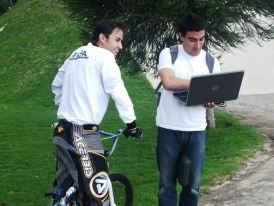 PROCESAMIENTO DE DATOS
El procesamiento de datos se realiza en dos etapas:
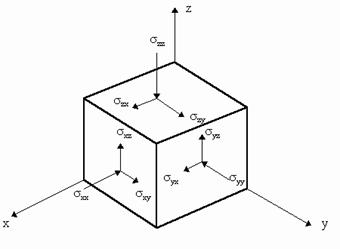 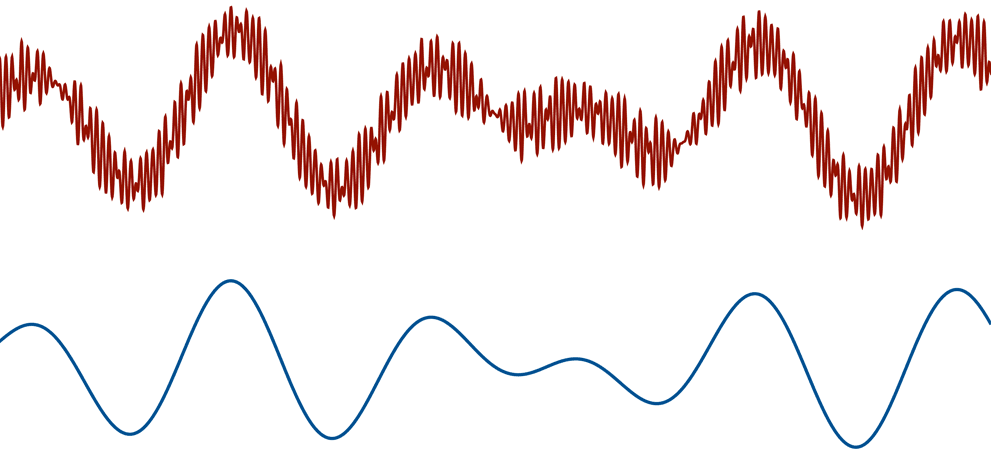 ANÁLISIS DE RESULTADOS
Evaluación de esfuerzos de Von Mises en todas las zonas críticas en toda la longitud del circuito
Globales en toda la pista
Descripción de obstáculos presentes en el circuito Race
RESULTADOS PRIMER TRAYECTO
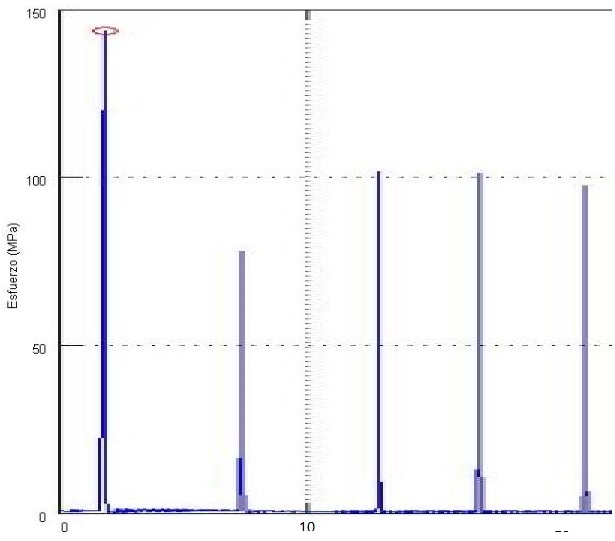 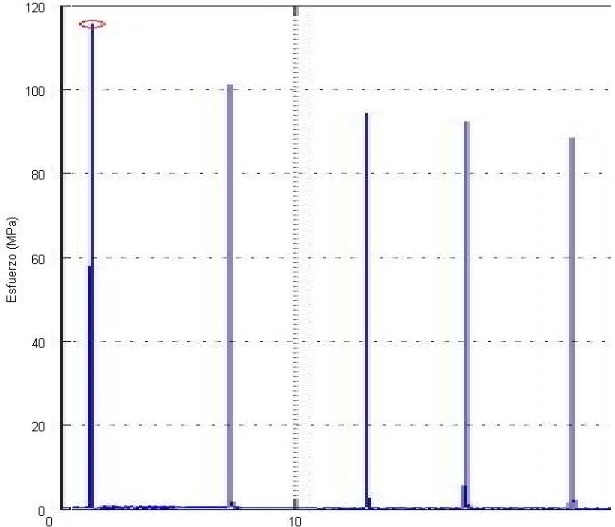 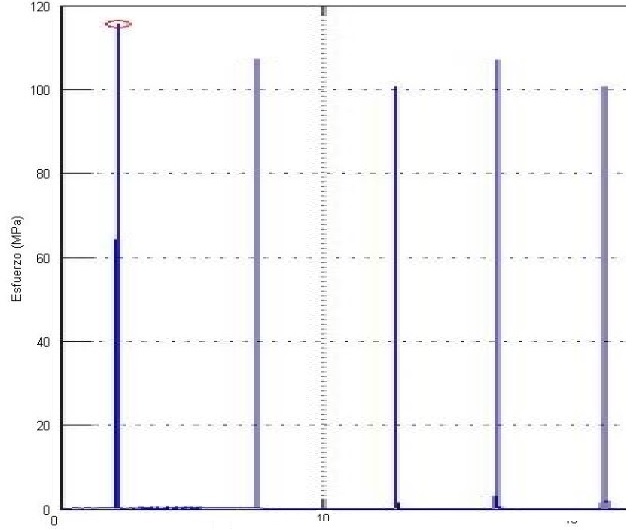 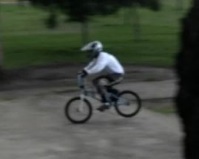 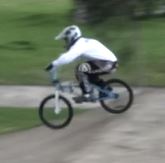 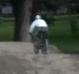 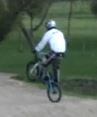 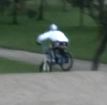 RESULTADOS SEGUNDO TRAYECTO
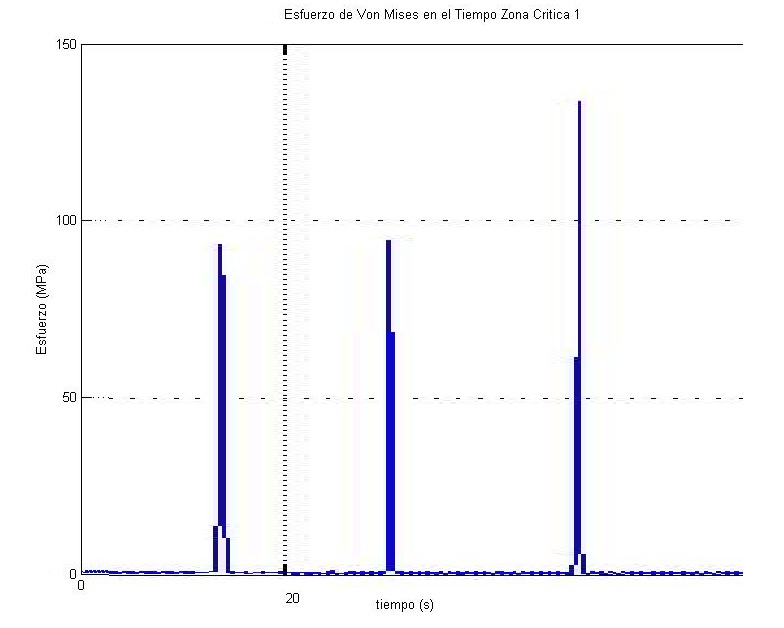 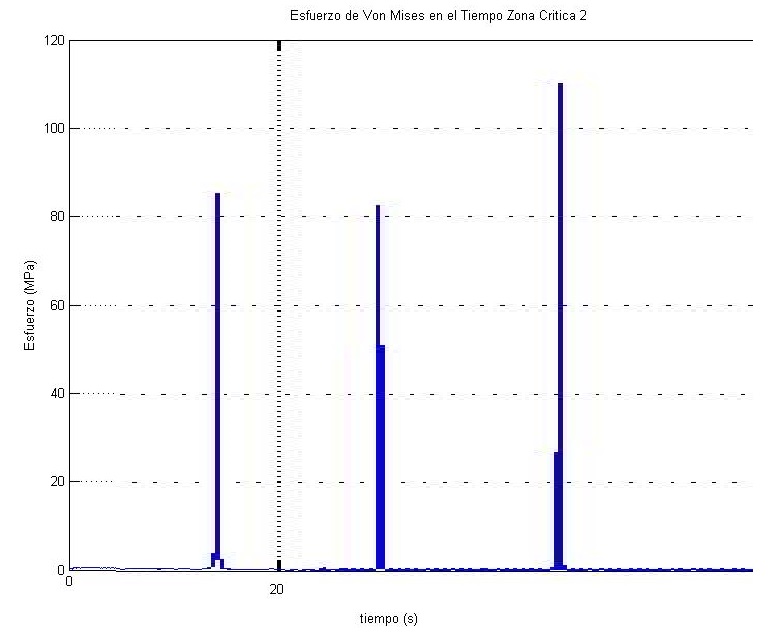 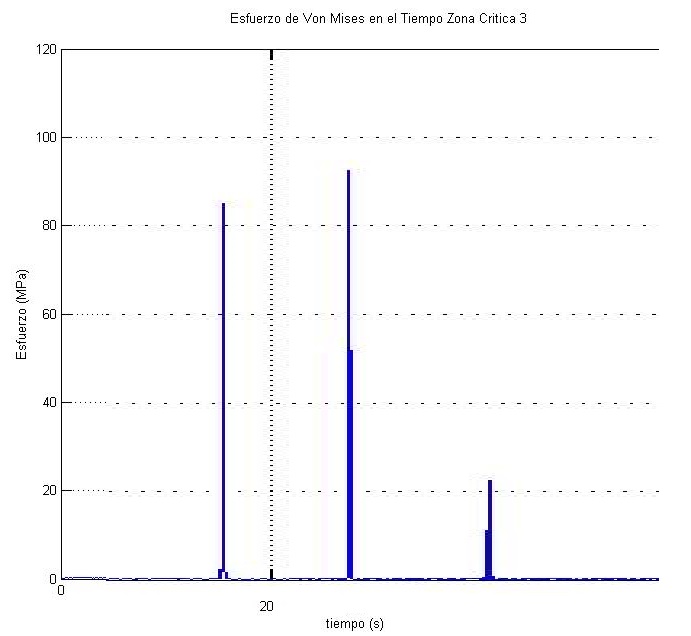 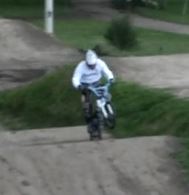 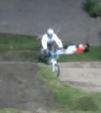 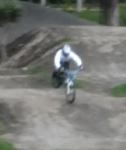 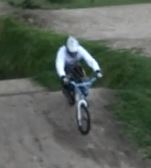 RESULTADOS TERCER TRAYECTO
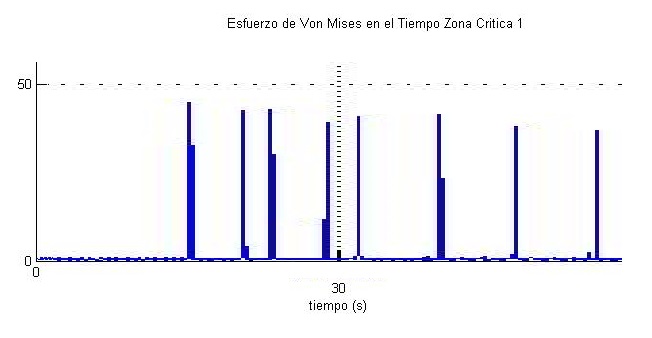 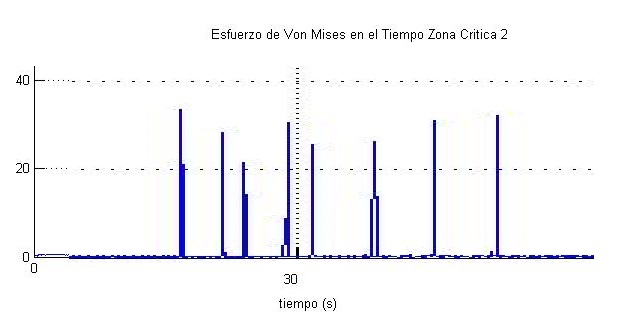 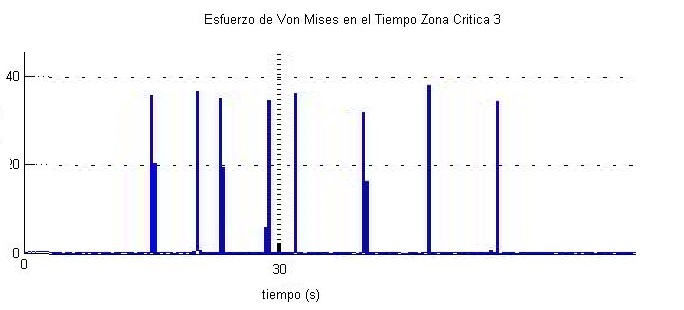 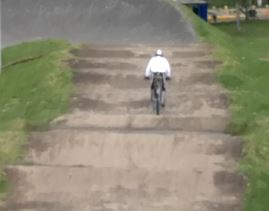 RESULTADOS CUARTO TRAYECTO
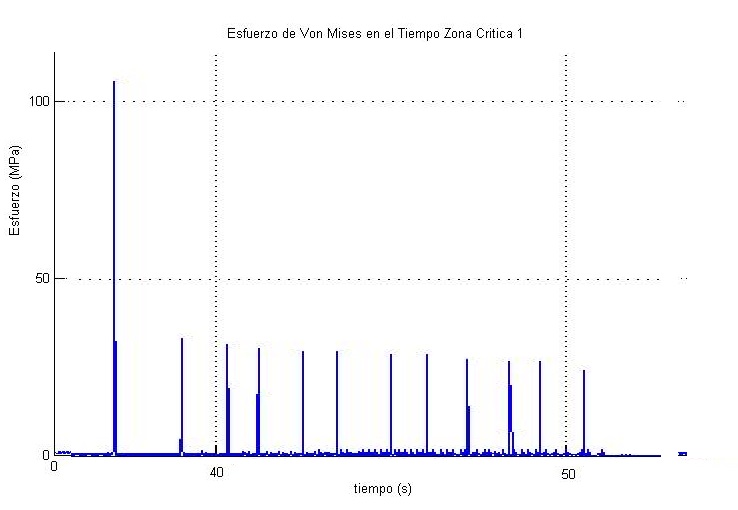 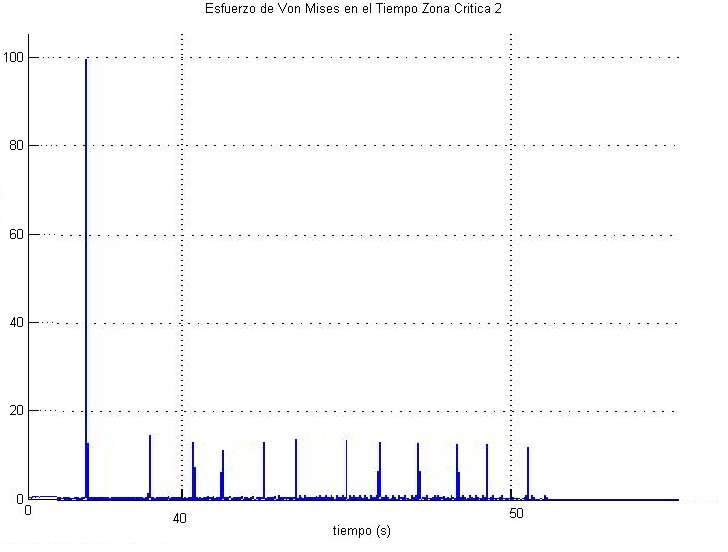 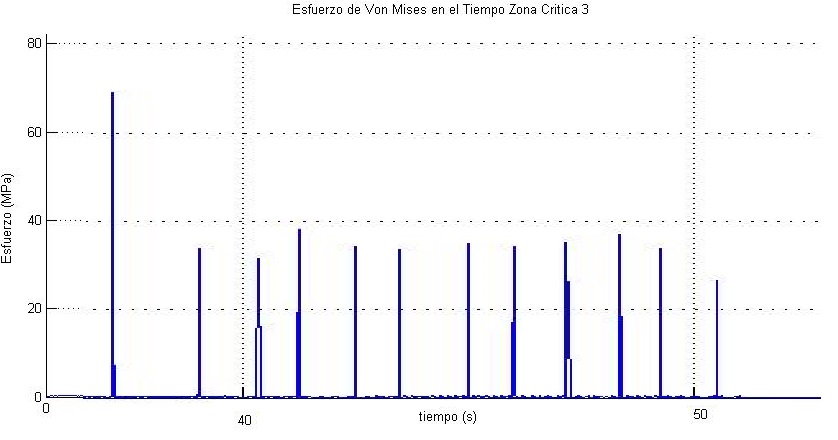 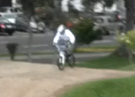 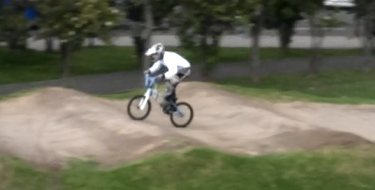 ESFUERZOS MÁXIMOS EN TODO EL TRAYECTO
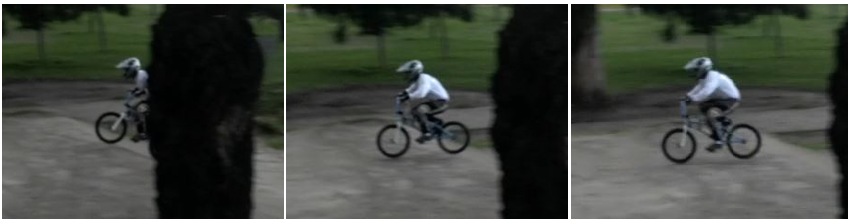 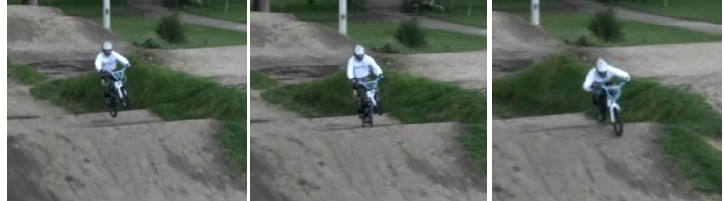 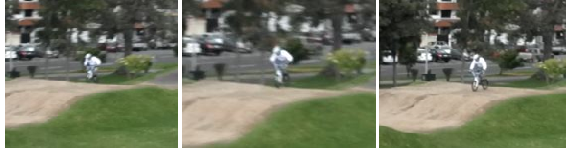 Comparación de esfuerzos
Esfuerzo Máximo obtenido en pruebas experimentales comparado con el mayor esfuerzo de la simulación por elementos finitos. Los valores más altos corresponden a la primera caída de todo el trayecto.
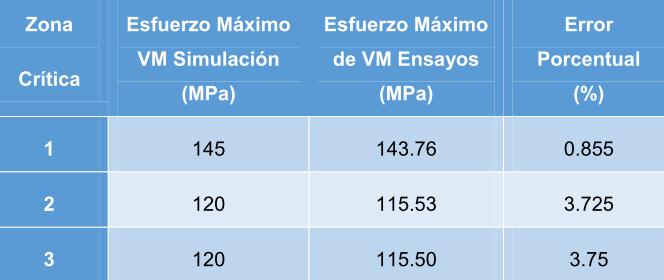 ANÁLISIS DE COSTOS
Capital invertido en todos los insumos mecánicos y electrónicos directos e indirectos y servicios.
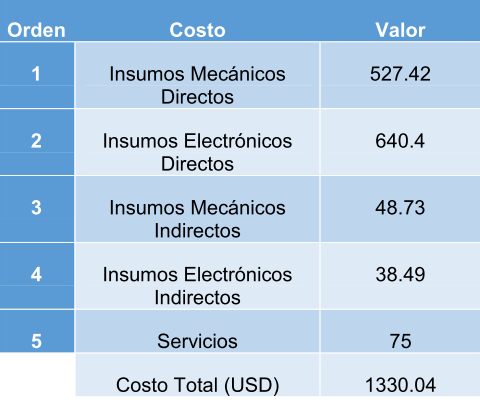 CONCLUSIONES
El método utilizado para determinar las cargas, simulación y datos de esfuerzos obtenidos de manera experimental funciona de manera correcta y esto permite obtener la información necesaria para analizar los esfuerzos que se producen en la bicicleta a lo largo del trayecto.
El escenario propuesto que se presenta con mayor frecuencia en el recorrido de la pista es el primero, ocasionalmente ocurre el segundo y definitivamente no se presenta el tercero.
 La configuración de la pista permite que solo se presente en una ocasión el mayor esfuerzo posible en el marco, coincidencialmente ocurre en el primer obstáculo de la pista donde se produce el mayor impulso y velocidad posible.
CONCLUSIONES
Los esfuerzos que se producen después de atravesar la primera traba de la pista tienden a ser menores por la pérdida de celeridad a causa de atravesar los posteriores obstáculos. 
El esfuerzo que más se acerca al máximo producido ocurre en la tercera rampa del segundo trayecto, debido al impulso que adquiere el vehículo después de atravesar a gran velocidad la segunda rampa.
El sistema de sensores, acondicionadores y adquisición de datos, operan de excelente manera en los ensayos. Por lo tanto la selección de todos los dispositivos electrónicos y el montaje de los mismo es la correcta. Prueba de esto son los aceptables valores de error porcentual entre los datos simulados y experimentales.
RECOMENDACIONES
Para tener una mejor dimensión del momento cuando el ciclista cae y poder ubicar de mejor manera las cargas para una simulación, se debe capturar el recorrido con una grabadora de video de alta velocidad en varios puntos de la pista.
Al existir varias modalidades de BMX conlleva a tener diferentes tipos de bicicletas, cada una diseñada para una o varias ramas de esta disciplina. Previamente es fundamental determinar el escenario BMX y el costo del vehículo idóneo para esa necesidad antes de realizar la compra del mismo.
Por el uso de equipos electrónicos en este proyecto es obligatorio y necesario realizar un elemento que brinde protección para factores climáticos e impactos producidos en el recorrido. Así se asegura que no exista fallos o detenciones debido a causas externas.
RECOMENDACIONES
En el país no existe una oferta completa de equipos de instrumentación y adquisición. El tiempo mínimo que puede tardar en llegar al país un elemento electrónico puede ser de un mes. Es fundamental realizar con tiempo de anticipación las compras en el exterior.
El método utilizado en este proyecto se recomienda para verificar el funcionamiento de elementos críticos en un sistema mecánico. Pero solo aplicable para elementos metálicos isotrópicos y homogéneos.
Para realizar una monitorización con grandes intervalos de tiempo de sistemas móviles o estacionarios se debe tomar en cuenta la energía y memoria de datos que consume el sistema de instrumentación y adquisición de datos.